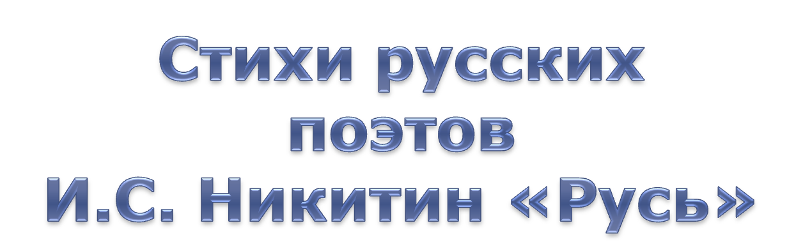 Учитель начальных классов
Лощёнова 
Ирина Николаевна
МОУ  Ульяновская СОШ 
Красногорского района
Московской области
Вспомни и назови
Русские поэты
Вспомни и назови
И.С. Никитин
Н.А. Некрасов
Есть в осени первоначальной
Короткая, но дивная пора- 
Весь день стоит как бы хрустальный,
И лучезарны вечера…
Славная осень! Здоровый, ядрёный
Воздух усталые силы бодрит;
Лёд неокрепший на речке студёной
Словно как тающий сахар лежит..
Унылая пора! Очей очарованье!
Приятна мне твоя прощальная краса-
Люблю я пышное природы увяданье,
В багрец и золото одетые леса…
Спи, дитя моё, усни!
В няньки сон к себе мани:
В няньки я тебе взяла
Ветер, солнце и орла.
Ласточки пропали,
А вчера зарёй
Всё грачи летали
Да как сеть мелькали
Вон над той горой.
Одиноко вырастала Елка стройная в лесу, Холод смолоду узнала, Часто видела грозу.
А.С. Пушкин
Русские поэты
Ф.И. Тютчев
А.А. Фет
А.Н. Майков
Иван Никитин родился в городе Воронеже.
Мальчиком он жил в доме, который стоял на высоком берегу реки Воронеж. Поэт любил наблюдать за течением реки, разглядывать краски закатов, слушать пение птиц и шелест трав.
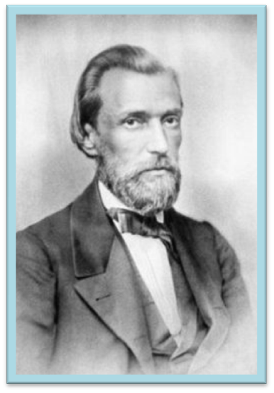 «Русь» - первое стихотворение, которое было напечатано и сразу сделало поэта известным. Стих приня-ли с восторгом: заучивали наизусть, переписывали, читали друзьям.
Первый сборник стихов вышел в 1856 году. Главные темы в поэзии Никитина — родная природа, беспросветная жизнь крестьян и крестьянский труд, страдания городской бедноты, протест против несправедливого устройства жизни.
Некоторые стихотворения Никитина, положенные на музыку, стали популярными народными песнями, например «Ухарь-купец» («Ехал на ярмарку ухарь-купец…»). На слова Никитина написано более 60 песен и романсов.
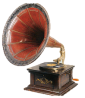 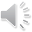 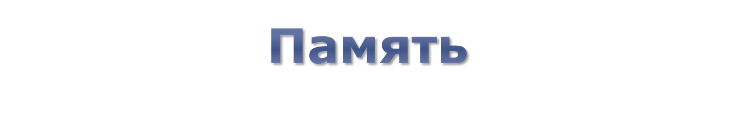 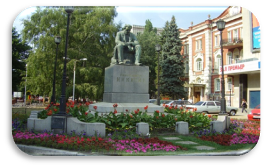 В Воронеже на Никитинской площади установлен памятник поэту. 

В Воронеже в доме, где поэт жил с1846, с 1924 действует литературно-мемориальный Дом-музей Никитина (Воронежский областной литературный музей имени И. С. Никитина) 

В честь Ивана Саввича названа улица в городе Воронеже. 

Воронежская областная универсальная научная библиотека носит имя поэта.
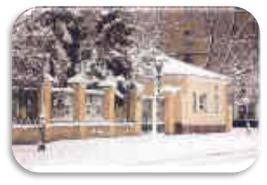 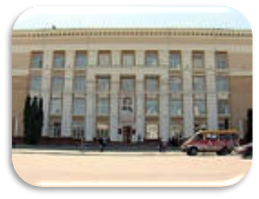 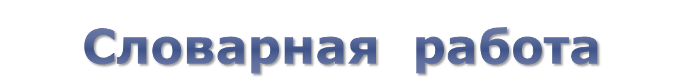 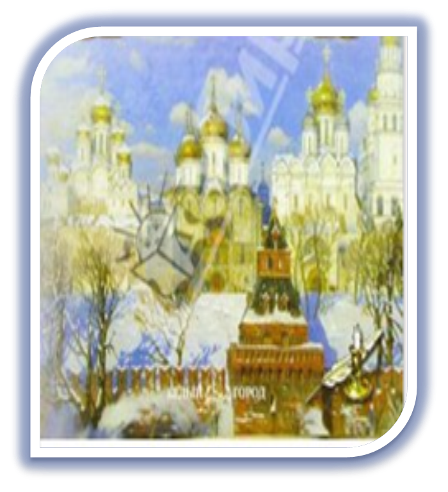 Под большим шатром
Голубых небес —
Вижу — даль степей
Зеленеется.
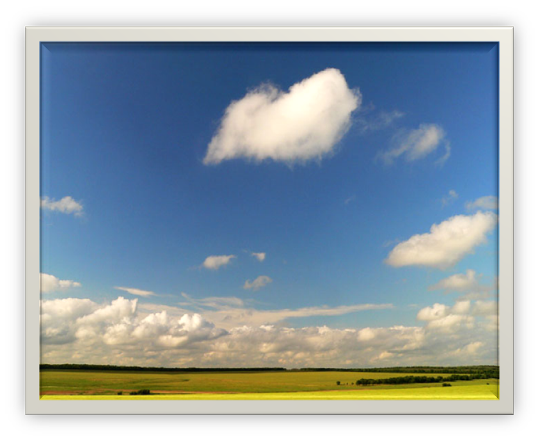 И на гранях их,
Выше темных туч,
Цепи гор стоят
Великанами.
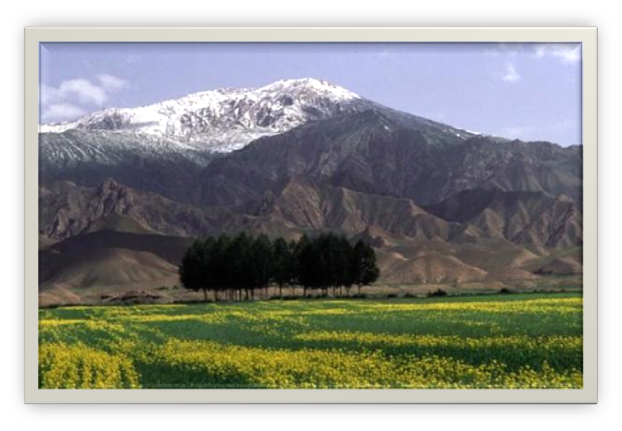 По степям в моря
Реки катятся,
И лежат пути
Во все стороны.
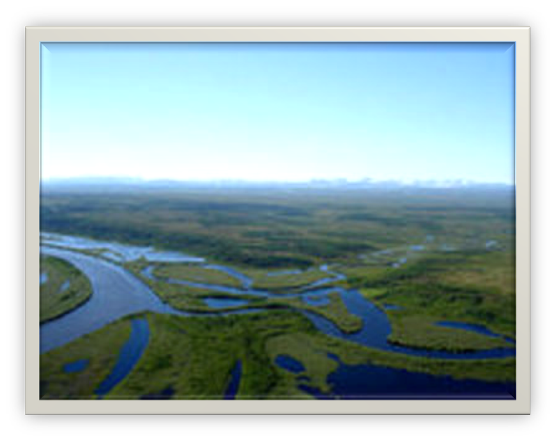 Посмотрю на юг —
Нивы зрелые,
Что камыш густой,
Тихо движутся;
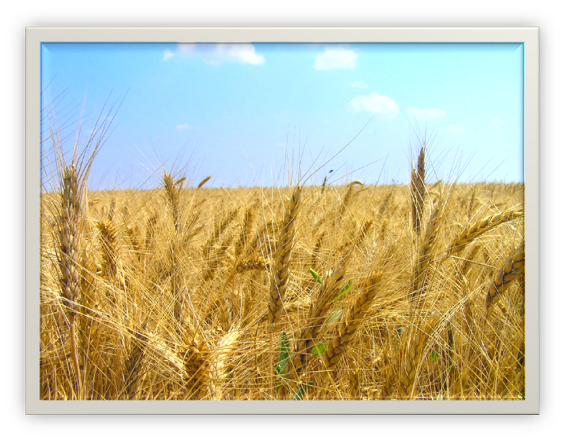 Мурава лугов
Ковром стелется,
Виноград в садах
Наливается.
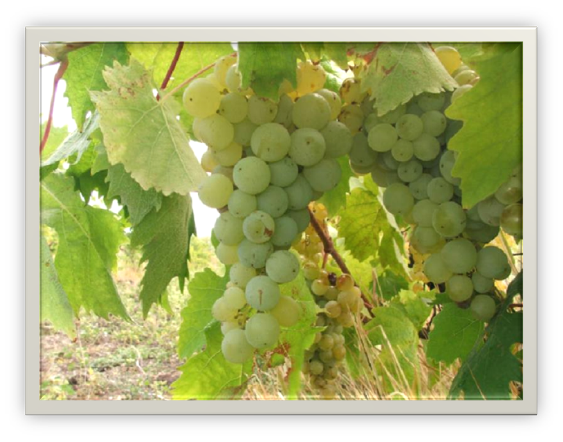 Гляну к северу —
Там, в глуши пустынь,
Снег, что белый пух,
Быстро кружится;
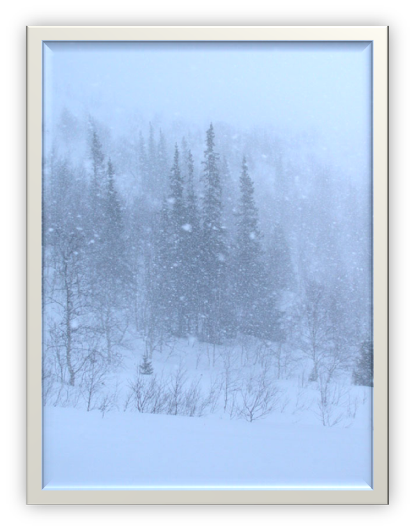 Подымает грудь
Море синее,
И горами лед
Ходит по морю;
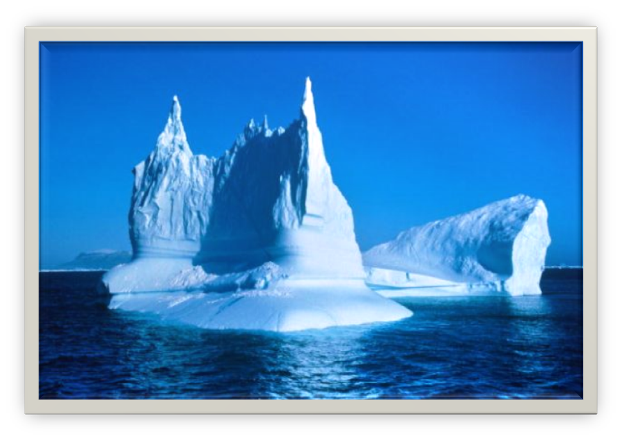 И пожар небес
Ярким заревом
Освещает мглу
Непроглядную...
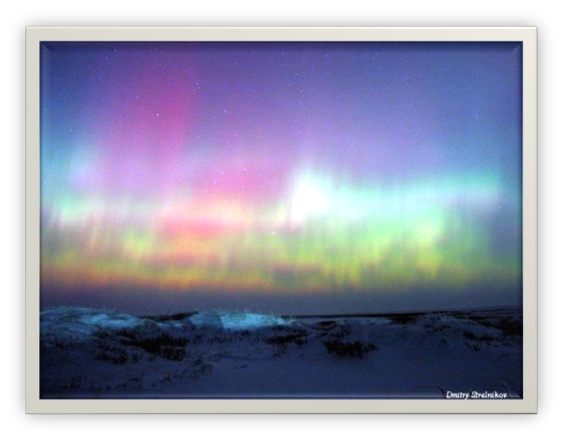 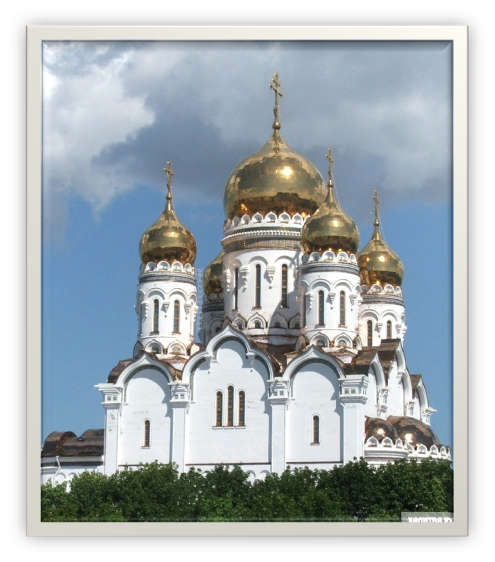 Это ты, моя
Русь державная,
Моя родина
Православная!
 
Широко ты, Русь,
По лицу земли
В красе царственной
Развернулася!
У тебя ли нет
Поля чистого,
Где б разгул нашла
Воля смелая?
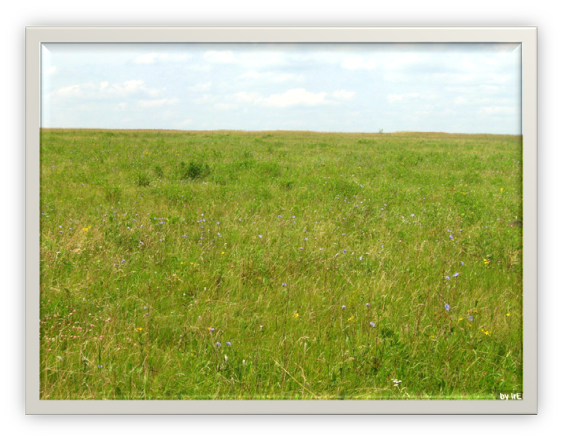 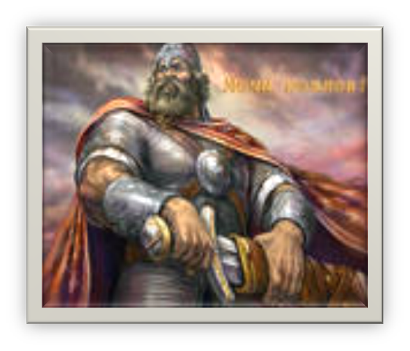 У тебя ли нет
Про запас казны,
Для друзей — стола,
Меча — недругу?
 




У тебя ли нет
Богатырских сил,
Старины святой,
Громких подвигов?
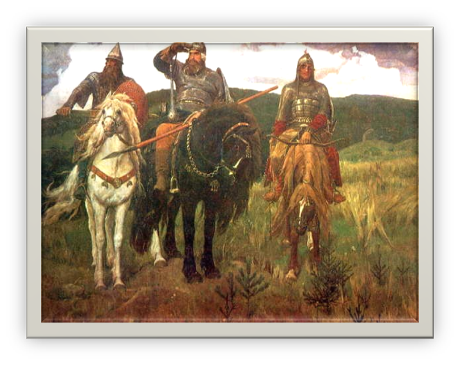 Перед кем себя
Ты унизила?
Кому в черный день
Низко кланялась?
 
На полях своих,
Под курганами,
Положила ты
Татар полчища.
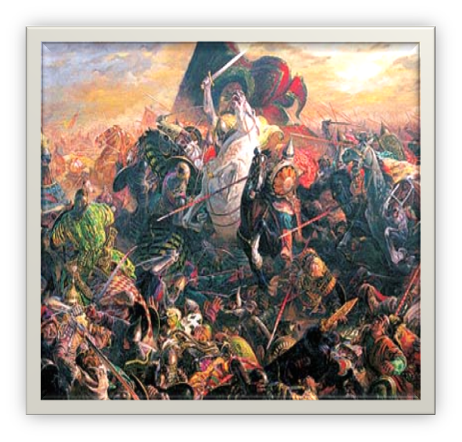 Ты на жизнь и смерть
Вела спор с Литвой
И дала урок
Ляху гордому.
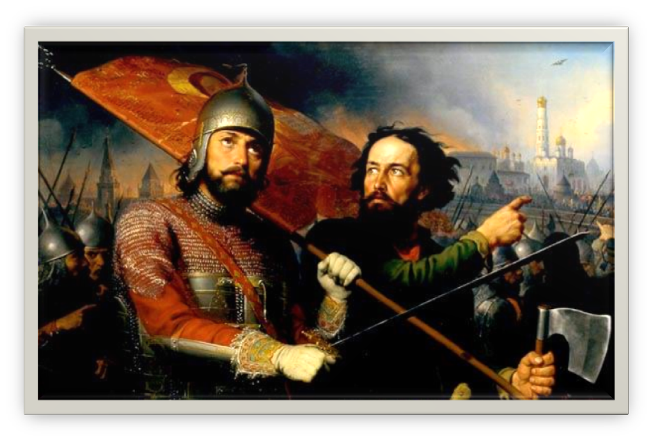 И давно ль было,
Когда с Запада
Облегла тебя
Туча темная?
 
Под грозой ее
Леса падали,
Мать сыра-земля
Колебалася,
 
И зловещий дым
От горевших сел
Высоко вставал
Чёрным облаком.
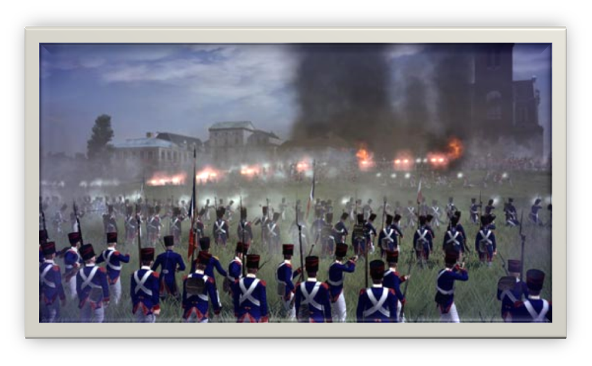 Но лишь кликнул царь
Свой народ на брань —
Вдруг со всех концов
Поднялася Русь.
 
Собрала детей,
Стариков и жен,
Приняла гостей
На кровавый пир.
 
И в глухих степях,
Под сугробами,
Улеглися спать
Гости навеки.
 
Хоронили их
Вьюги снежные,
Бури севера
О них плакали!..
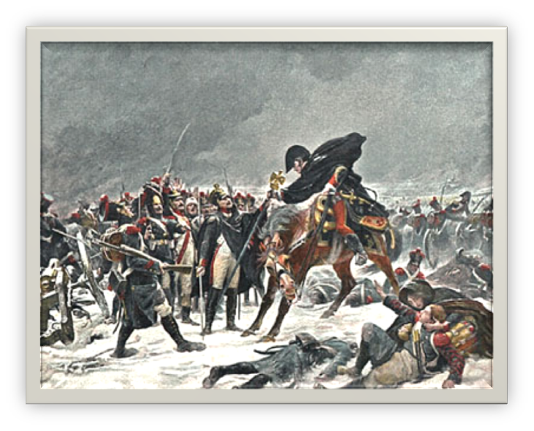 И теперь среди
Городов твоих
Муравьем кишит
Православный люд.
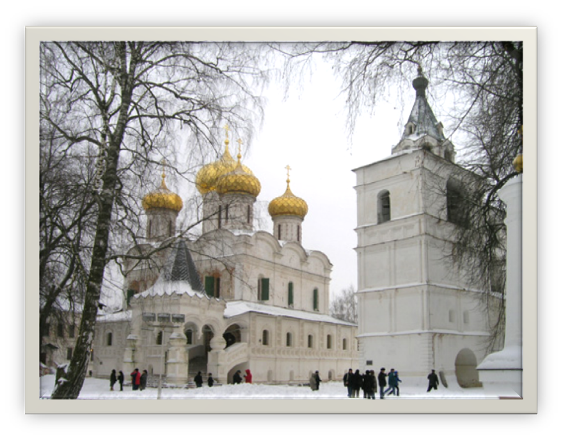 По седым морям
Из далеких стран
На поклон к тебе
Корабли идут.
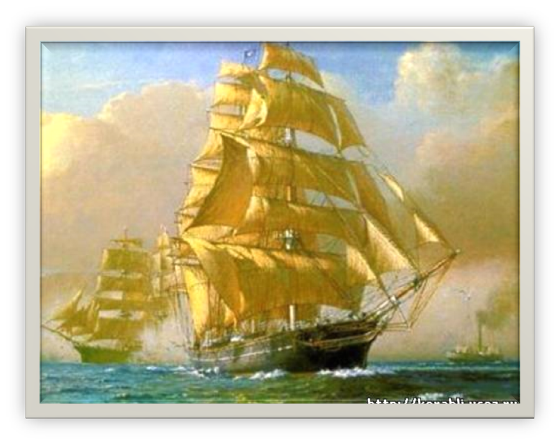 И поля цветут,
И леса шумят,
И лежат в земле
Груды золота.
 
И во всех концах
Света белого
Про тебя идет
Слава громкая.
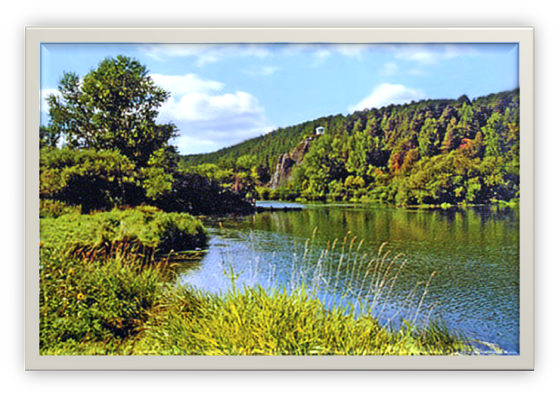 Уж и есть за что,
Русь могучая,
Полюбить тебя,
Назвать матерью,
 
Стать за честь твою
Против недруга,
За тебя в нужде
Сложить голову!
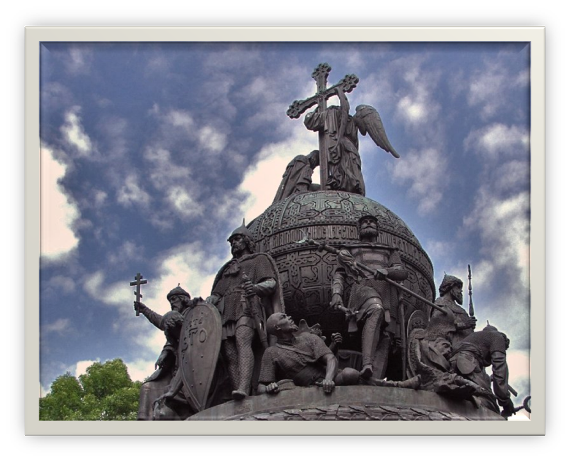 Мурава лугов ковром стелется.

Виноград в садах наливается.
Мурава лугов ковром стелется.

Виноград в садах наливается.
чем
краше
Нет
Родина
на
ничего
наша
свете
Нет на свете ничего краше, чем Родина наша
без
что
Человек
Родины
без
соловей
песни
Человек без Родины – что соловей без песни
и
в
земля
горести
мила
Своя
Своя земля и в горести мила
«Наше отечество, наша Родина – матушка Россия.
Отечеством мы зовём её потому, что в ней жили испокон веку отцы и деды наши.
Родиной мы зовём её потому, что мы в ней родились, в ней говорят родным языком и всё в ней родное.
А матерью потому, что она вскормила нас своим хлебом, вспоила своими водами, Выучила своему языку. Как мать, она защищает нас от всяких врагов.»

К.Д. Ушинский
Выразительное чтение стихотворения

Выучить наизусть первые девять строф стихотворения

По желанию проиллюстрировать данное стихотворение